ברוכים הבאים למפגש סטודנטים לעיר פייץ
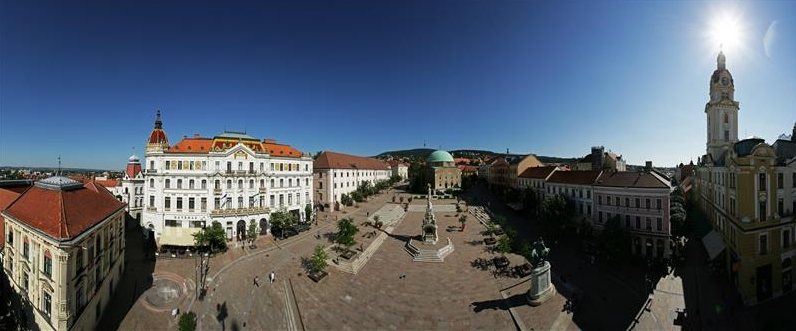 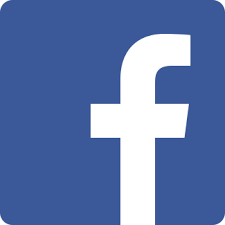 קבוצות פייסבוק:
POTE - Pécs Medical University
EGSC - English German Student Council
POTE events
https://youtu.be/pVoezwwdJGc
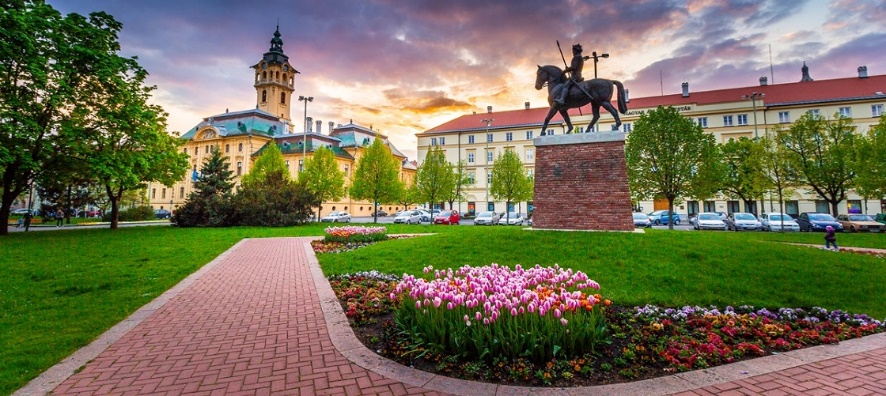 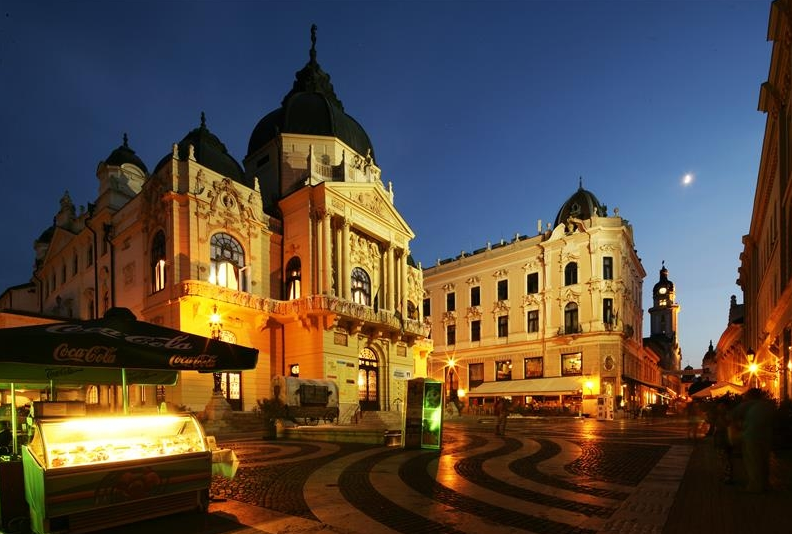 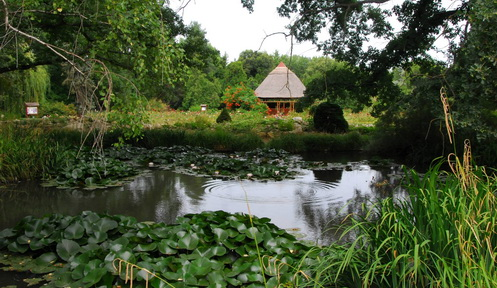 www.madeinpecs.hu
2 קניונים במרכז העיר 
בתי קולנוע     APOLLÓ ART CINEMA / CINEMA CITY PÉCS
חדר כושר GYM 7624 Pécs, Ifjúság útja 6.
גלרייה לאומנות GALLERY OF MODERN HUNGARIAN ART
קונצרטים PANNON PHILHARMONIC
ZSOLNAY CULTURAL QUARTER
קניות לבית JYSK
מומלץ להסתובב בעיר ולהכיר את המבנים 
החשובים כולל את הקמפוס....
עד פתיחת הלימודים ...
איך להיכנס להונגריה בימי קורונה: 
כל אזרח ישראלי/אירופאי נדרש לבקש אישור כניסה מיוחד להונגריה וזאת בעקבות נגיף הקורונה, כל מי שנכנס אז איך עושים את זה?  
שלב 1: למלא בקשת כניסה באתר משטרת הונגריה 7 ימים לפני הטיסה 
   קישור לאתר המשטרה לבקשת כניסה להונגריה:   https://ugyintezes.police.hu/en/uj-ugy-inditasa 
   הורדת מסמך המסביר כיצד למלא את הבקשה צעד אחר צעד. (להורדה)
שלב 2: יש לבצע בדיקות קורנה 3 ימים לפני הטיסה. 
שלב 3: למלא טופס אישור יציא מישראל בקישור הבא: https://www.gov.il/he/service/request-depart-from-israel-covid19 
שלב 4: לחכות לאישור מהמשטרה ולאישור יציאה מישראל ולטוס להונגריה עם כל האישורים מודפסים.
שלב 5: בידוד בהונגריה הינו 10 ימים ניתן לקצר בידוד לאחר 2 בדיקות PCR בהפרש של 5 ימים.
בקשת אישור כניסה להונגריה
איך לעבור את הבידוד "בשלום":
חובת בידוד של 10 ימים חלה על כל מי שנכנס להונגריה מישראל. אספנו כמה טיפים לתקופה הזו:
 וודאו כי קיים אינטרנט איכותי בדירה / מלון בה תשהו בבידוד 
 וודאו כי  קיים טלוויזיה כבלים בדירה / מלון ובכל מקרה תכינו סרטים ומוזיקה במחשב הנייד או בטלפון.
 כדאי להעביר את תקופת הבידוד עם עוד סטודנט אחד או שניים​
מידע על קיצור תקופת הבידוד בהונגריה:
 https://telaviv.mfa.gov.hu/eng/page/requesting-a-covid-19-test-in-hungary 
רשימת מעבדות לבדיקות PCR בהונגריה:
 https://www.nnk.gov.hu/index.php/koronavirus/mintavetel-celjabol-felkeresheto-intezmenyek-listaja
14 ימי בידוד
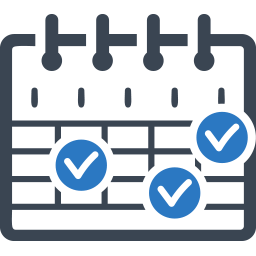 הגעה עיר פייץ:    תחילת אוגוסט  

30 לאוגוסט – שבוע קליטה

Get to know the curriculum, what subjects to take
Get familiar with Neptun: a computerized registration system for managing the education organization, UP MS provides access to it through the homepage
Get a student ID
Registration at the local Immigration Office
Obligatory medical check-up
Orientation lecture

6 לספטמבר תחילת סמסטר א' 

בשבוע 2 של הסמסטר מתקיים מסיבת פתיחה לתלמידים
לוחות זמנים
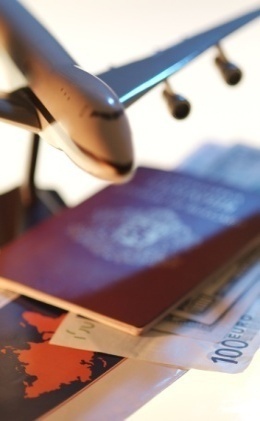 טיסות ישירות ת"א –בודפשט:
אלעל- UP  	www.elal.com 
WIZZ             www.wizzair.com
Ryanair        www.ryanair.com
טיסות קישור דרך וינה
הזמנת בית מלון או דירה:
  www.Airbnb.com / www.hotels.com  / www.booking.com  
להדפיס את האישור כניסה מהמשטרה + בדיקות קורונה + מכתב קבלה לאונ' 
החתמת הדרכון בביקורת גבולות   
אין צורך להצהיר במכס על דבר !
החלפת כסף בשדה התעופה עד 100€ לא יותר לצורך כסף ראשוני
כיצד להגיע להונגריה ...
שאטלים   (הזמנה מראש!!!)
http://www.travel4you.hu/
http://www.mecsektravel.hu/index.php/hu/
רכבת:  נסיעה מהשדה באוטובוס E300 לבודפשט ומשם רכבת 
פרטים ולוחות זמנים באתר: www.mavcsoport.hu/en
השכרת רכב בשדה  דרך Alamo
איך להגיע לעיר
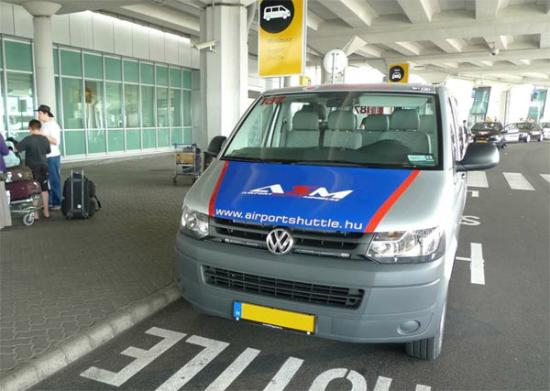 Airportbus עד לכתובת.
(דלפק Airportbus נמצא בצד ימין באולם מקבלי הפנים)
להזמנות בטלפון: +36-1-2968555

מוניות Fo-Taxi: כדאי עם נוסעים שניים ומעלה
להזמנות בטלפון: +36-1-3655555

תחבורה ציבורית – קו E300 עוצר ב- 3 תחנות בעיר 
	(לא לשכוח לקנות כרטיס ביציאה מהטרמינל ולנקב במכונות הכתומות!!!).
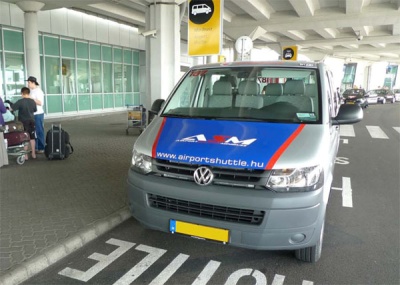 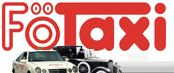 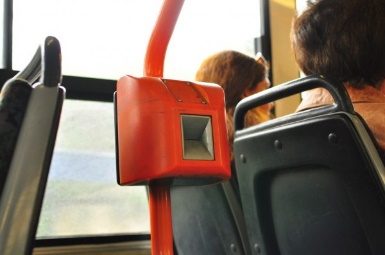 דרכי הגעה לבודפשט
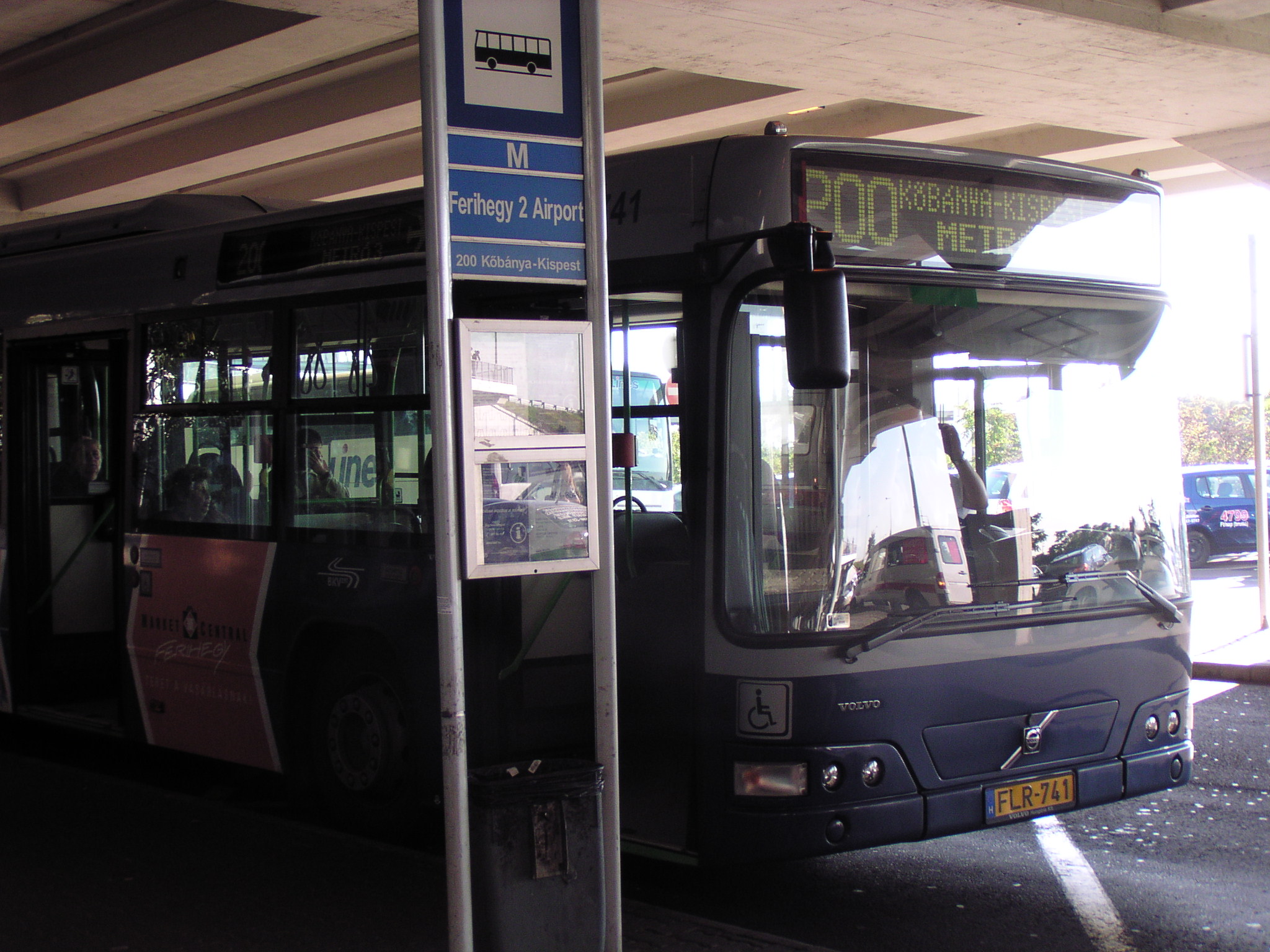 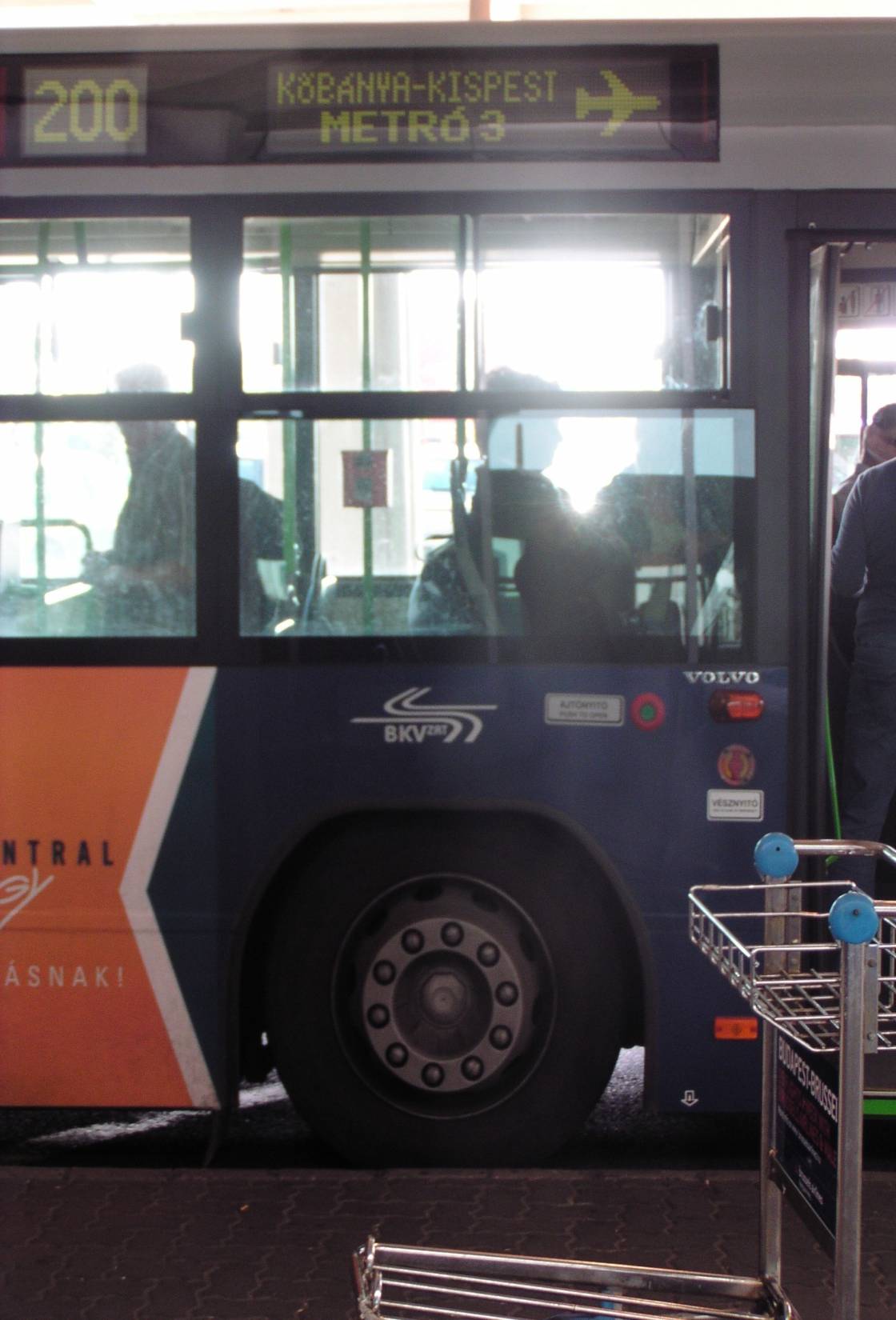 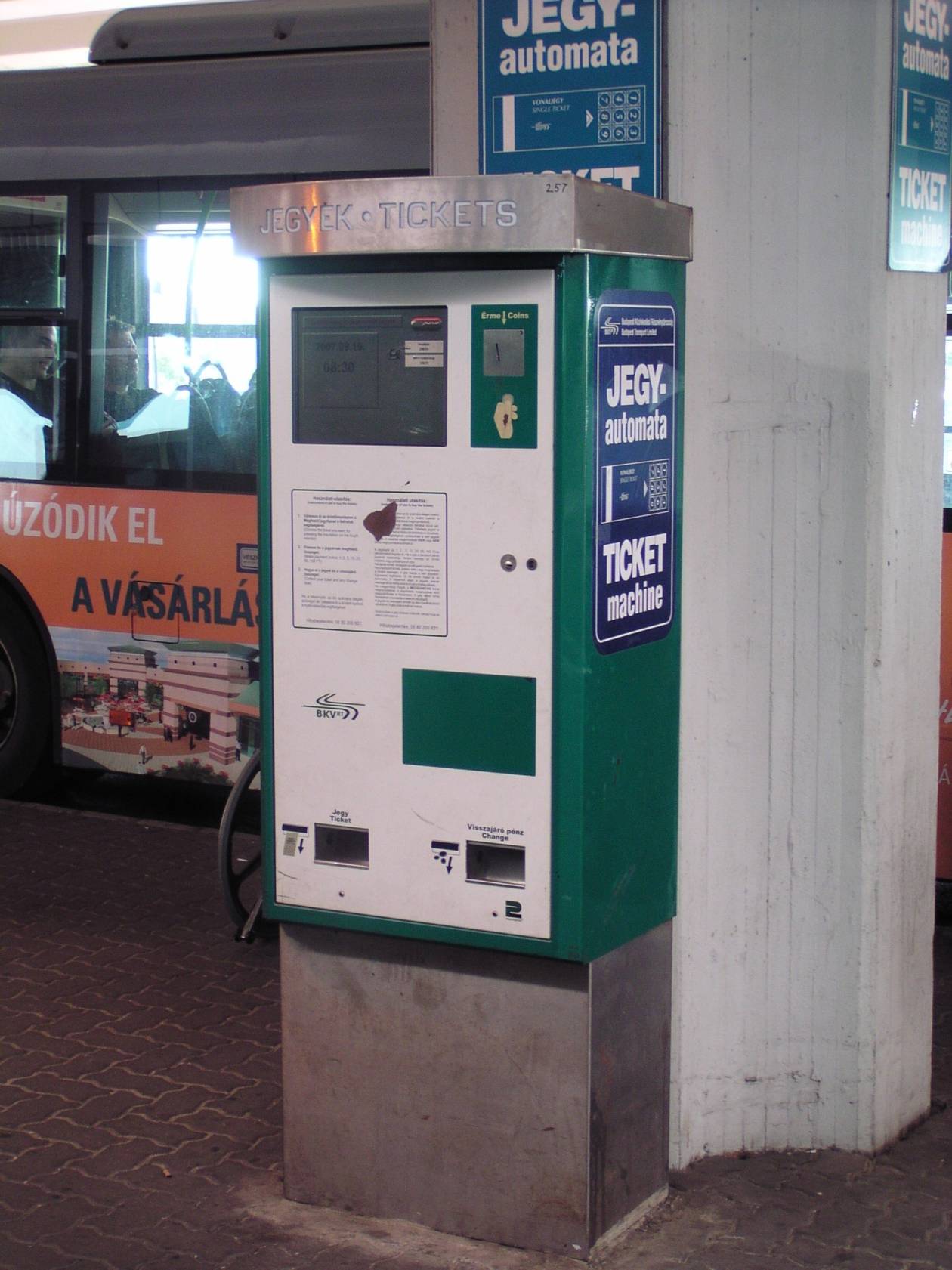 דרכי הגעה לאוניברסיטה 
ולמזכירות האנגלית
UNIVERSITY OF PÉCS MEDICAL SCHOOL
Address: H-7624 Pécs, Szigeti út 12.
Phone: +36 72 536 018 or +36 72 536 009

Reception hours:
Tuesday and Thursday: 09.30 - 12.00, 14.30 - 15.30
Monday, Wednesday and Friday: 09.30 - 12.00
Mónika Mikó
כתובת הפקולטה לרפואה
ביגוד חם
ערכת תרופות (תרופות לצינון, טיפות אף) לבדוק תוקף לטווח הארוך!!!! 
מתאם לשקע חשמל !!!
תמונות פספורט 
חליפת מבחנים (כולל עניבות) – לא להגזים במחיר !
מגבת / מצעים
אוכל ישראלי (תבלינים, קפה שחור וספרי מתכונים של אימא)
מה לארוז
הסדרת תשלום ביטוח לאומי כ- 140 ₪ לחודש
להאריך תוקף של דרכון ל-10 שנים
פנקס חיסונים בינלאומי
סידורים בישראל
מחשבון מדעי 
ספרים (יד שנייה, ולפי מרצים) – לא למהר !!!
     *מכירה בשבוע הראשון. חדשים- Medicina / Amazon
ציוד לדיסקציות אנטומיה (ערכה + כפפות)- Paracelsus 
מחשב נייד או נייח (+ מטען + מתאם)
כל מה שנוח ולא ניתן להשיג ( עטים מיוחדים, דפדפות...)
בפייץ יש הכל !!! 
לא למלא את המזוודה !
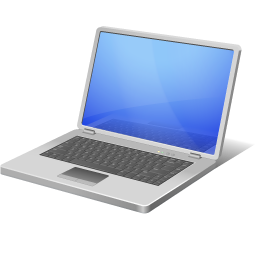 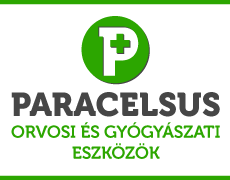 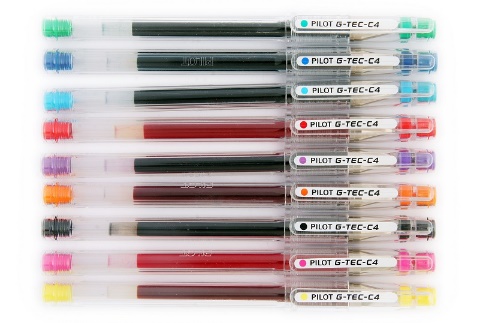 ציוד לימודים
ביטוח רפואי הונגרי:
טיפול רק בגבולות הונגריה ברפואה הציבורית.
טיפול רפואי בהיקף של 10,000 $ בלבד
אין טיסות רפואיות לישראל

ביטוח רפואי של חב' הראל
 מרפאה פרטית
טיסות רפואיות
ביטוח לכל העולם
ביטוח רפואי
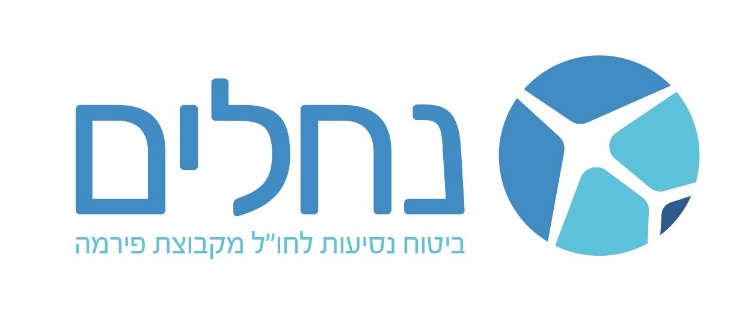 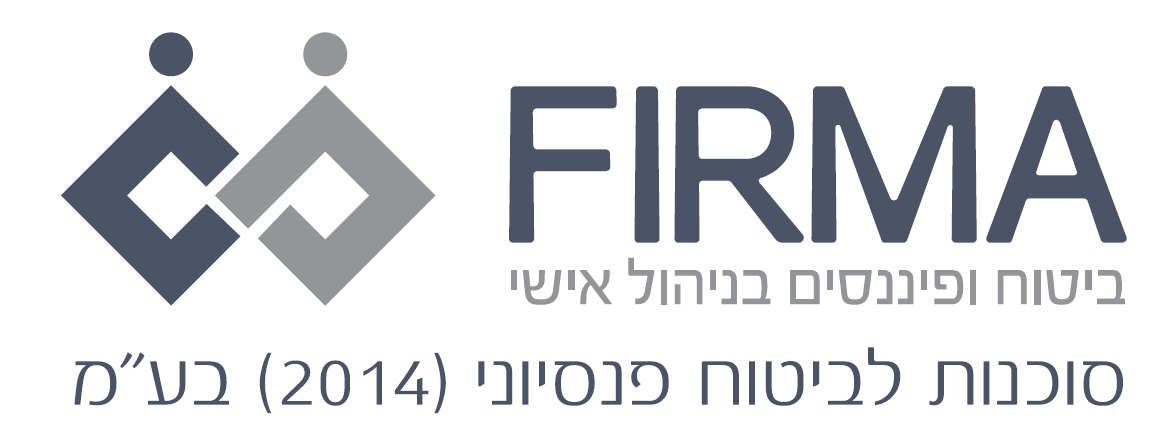 ביטוח נחלים מקבוצת פירמה2022 - 2021
ביטוח רפואי לסטודנטים בהונגריה בעידן הקורונה

יולי 2021
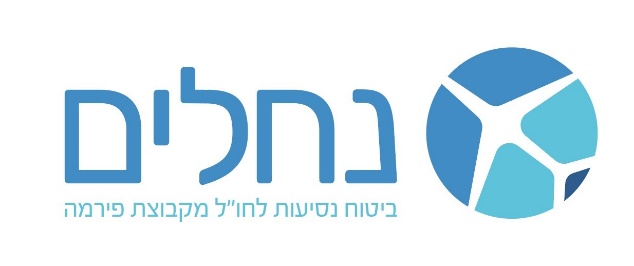 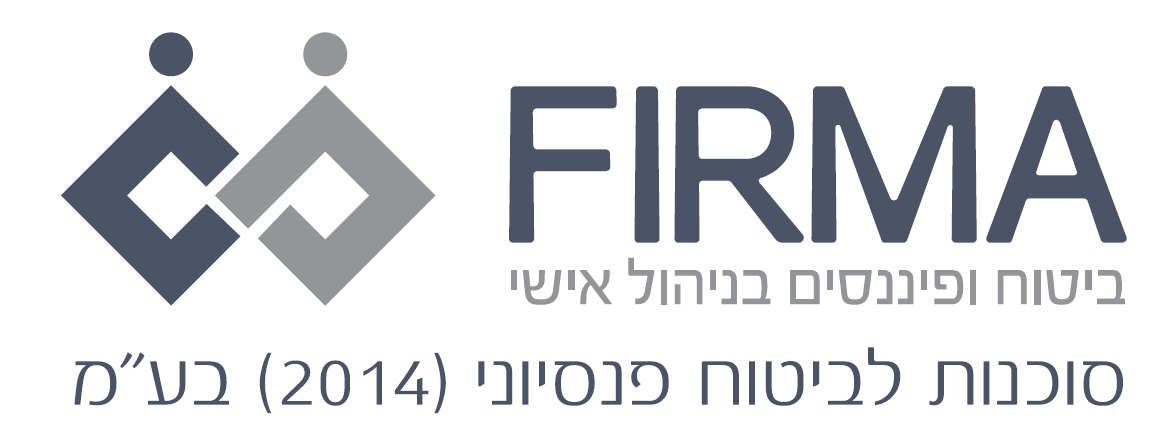 ביטוח נחלים – נעים להכיר
נחלים מובילה את ביטוחי הסטודנטים בישראל קרוב מאז תחילת שנות האלפים
צוות נחלים עומד לרשות הסטודנטים והוריהם בכל דרכי ההתקשרות – תמיד
מוצרים ייחודיים המשווקים בלעדית רק דרך ביטוח נחלים – יתרונות מהותיים
טלפון אישי מנכ"ל המשרד ניר סטילוגלו  כולל ווטס אפ מחו"ל 052-5605336
https://nechalim-ins.com/
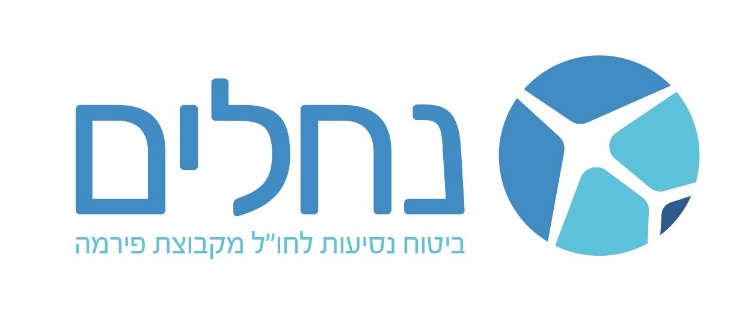 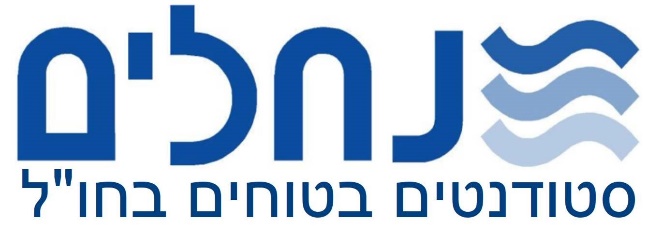 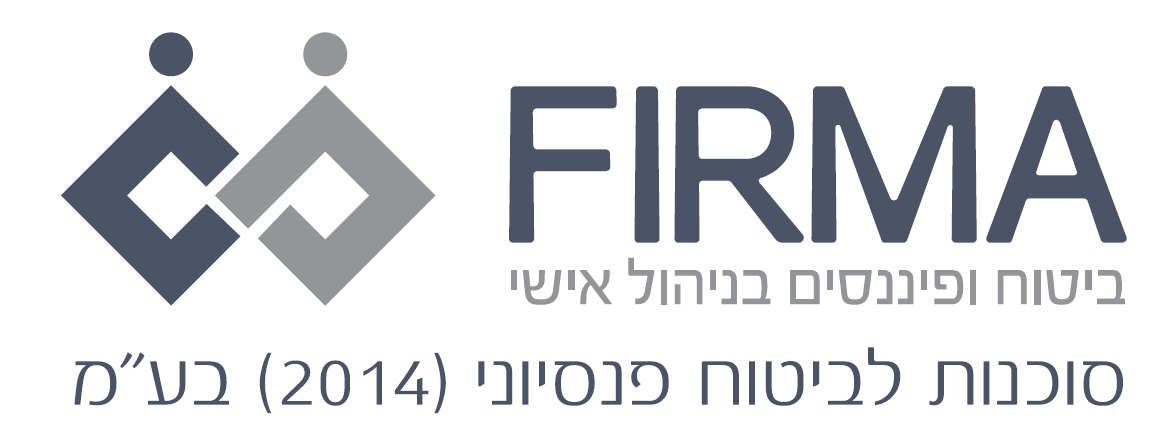 עיקרי הכיסוי
ביטוח פרטי לרפואה פרטית החל מכאב ראש "קטן" ועד ניתוח או אשפוז גדול וזאת עד לתקרת כיסוי של 5,000,000 דולר
הטסה רפואית לישראל
במקרה של אשפוז הסטודנט בחו"ל – כיסוי טיסה והוצאות שהייה של מלווה
כיסוי רפואי לקורונה
ייחודי להונגריה  - מרפאת הסדר בבודפשט FIRST-MED – ברמה הגבוהה ביותר, שאר הערים ניתן ללכת לכל מרפאה או 
    רופא ללא שום מגבלה
ביקורים בישראל לא מבטלים את הפוליסה ולא נדרשת הצהרת בריאות בכל יציאה - חשוב במיוחד בתקופת הקורונה
השתתפות עצמית מופחתת ב-50% : $25 במקום $50 לאירוע רפואי
כיסוי בכל עולם ולכל תקופת הביטוח (למעט ישראל ומדינות אויב)
מחיר של $620.5 לשנה –עד 5 תשלומים בלי ריבית ומדד
המשך טיפול בישראל כולל אבחון מהיר באסותא, רופא מלווה אישי ופיזיוטרפיה
פינוי אווירי ימי ויבשתי
אפשרות לשיחת וידאו עם רופא ישראלי בישראל  - ללא עלות
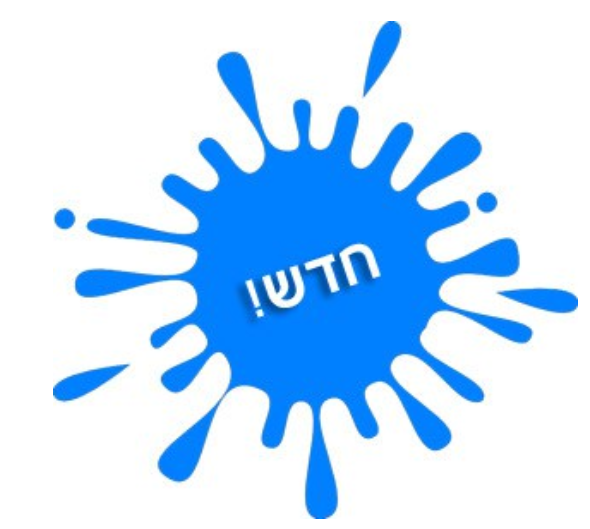 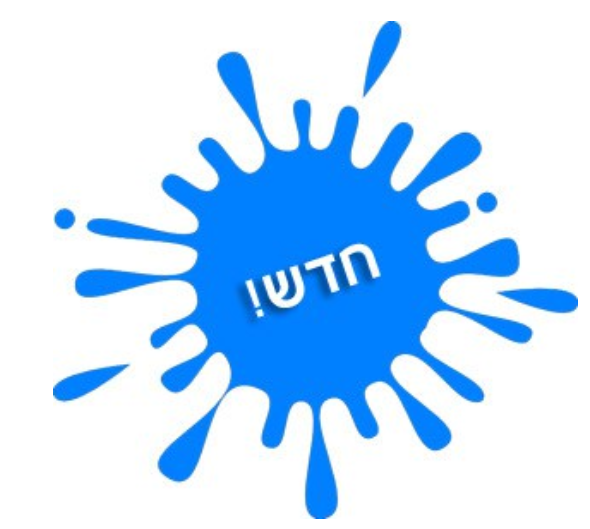 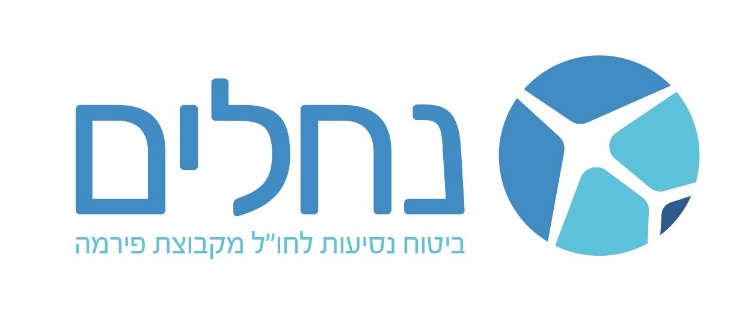 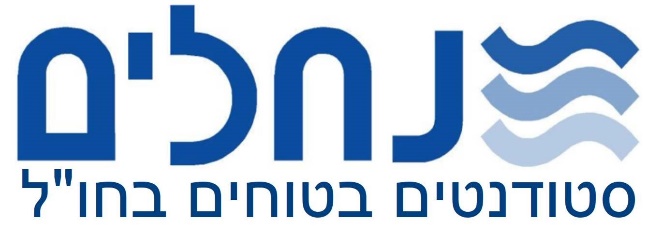 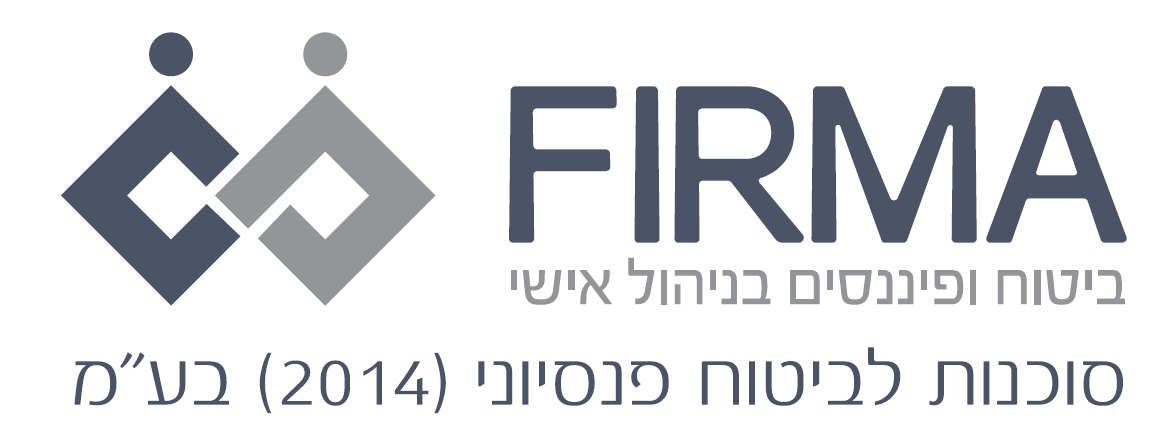 עיקרי הכיסוי - המשך
כיסוי לתרופות עד - $1,500
כיסוי לרפואת חירום בשיניים עד - $ 400
המשך טיפול בישראל כתוצאה מתאונה הכולל בין היתר כיסוי לפיזיוטרפיה רופא מלווה אישי ואבחון מהיר באסותא – ללא עלות
אפשרות לביצוע הרחבות של ספורט חורף וספורט אתגרי על ידי שליחת ווטס אפ
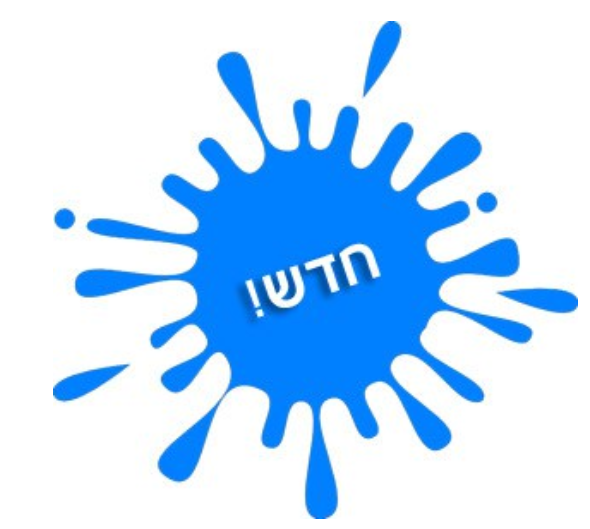 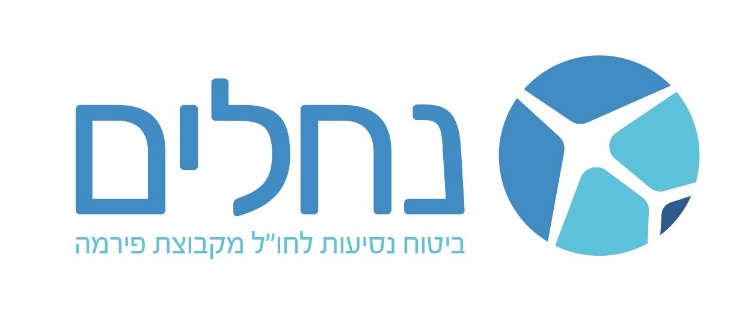 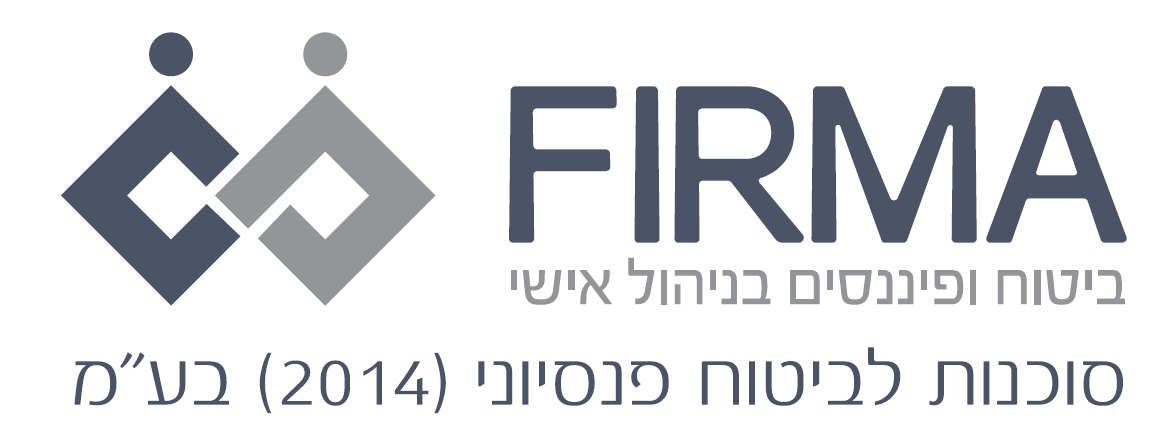 קצת מהרשתות 
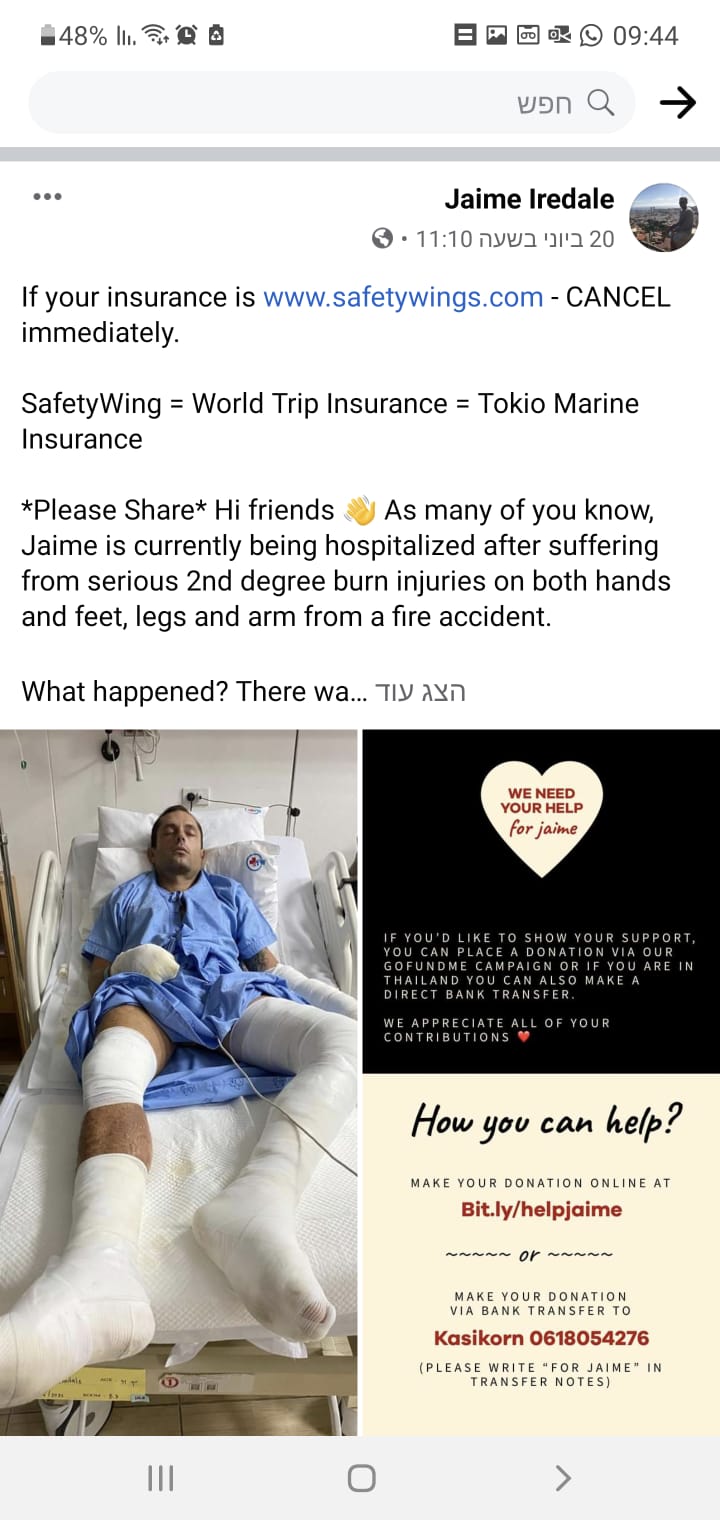 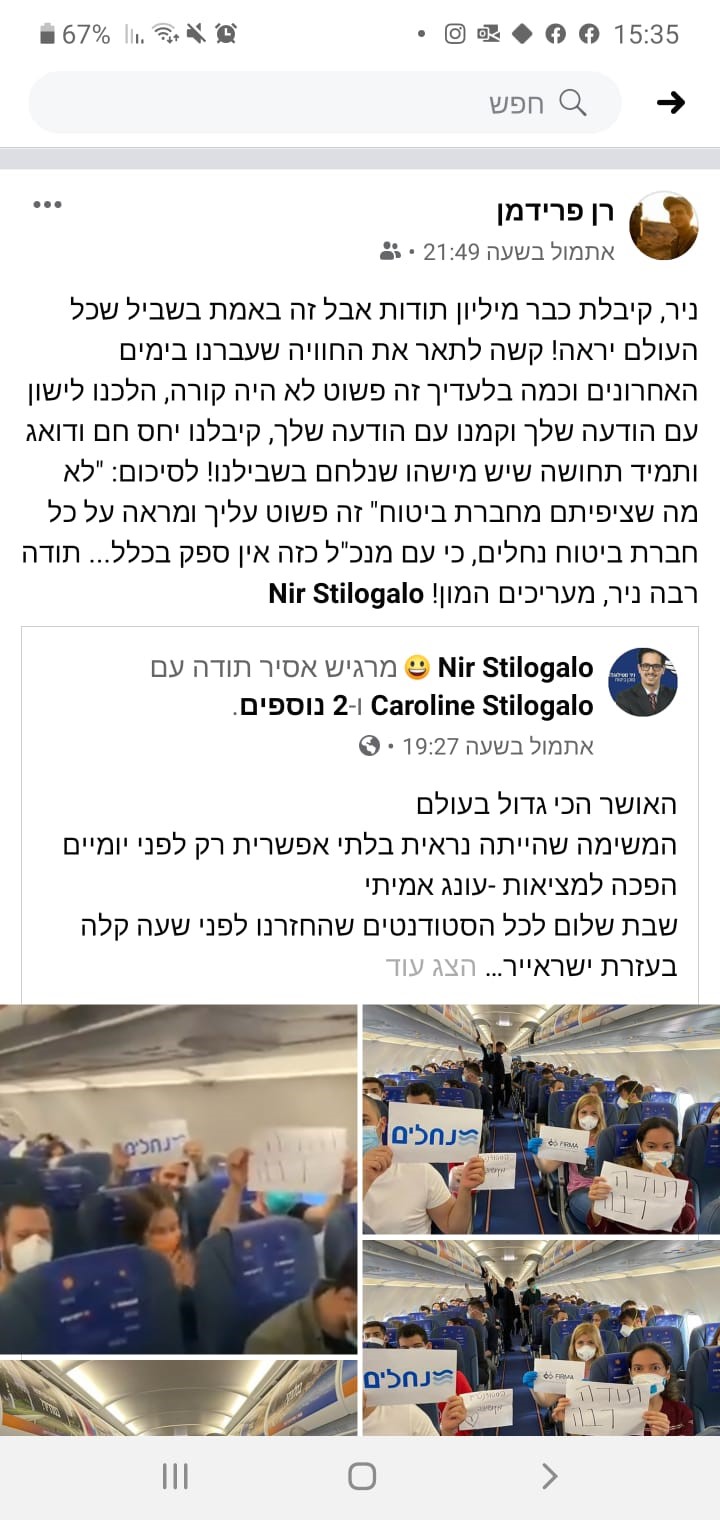 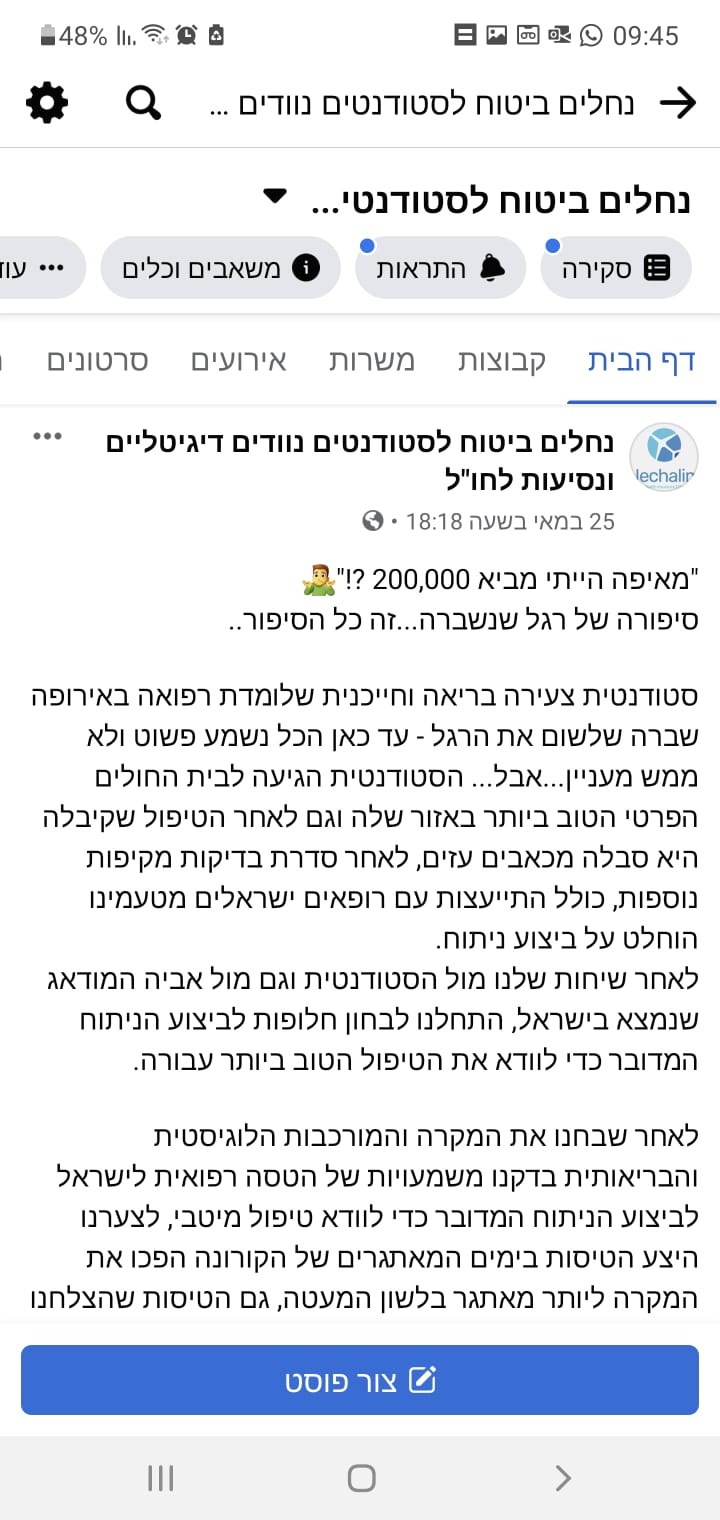 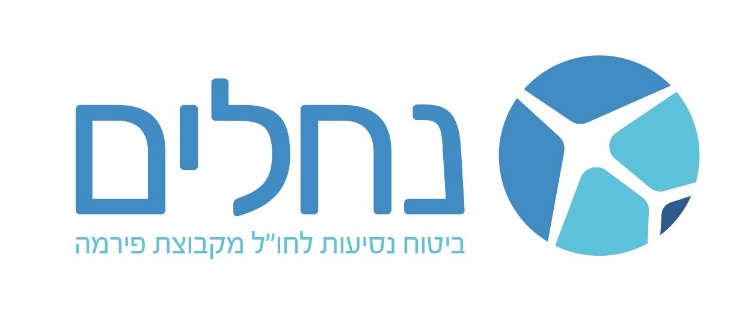 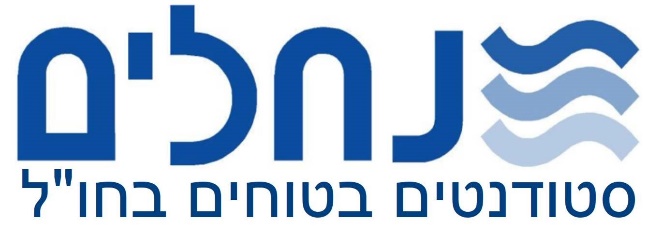 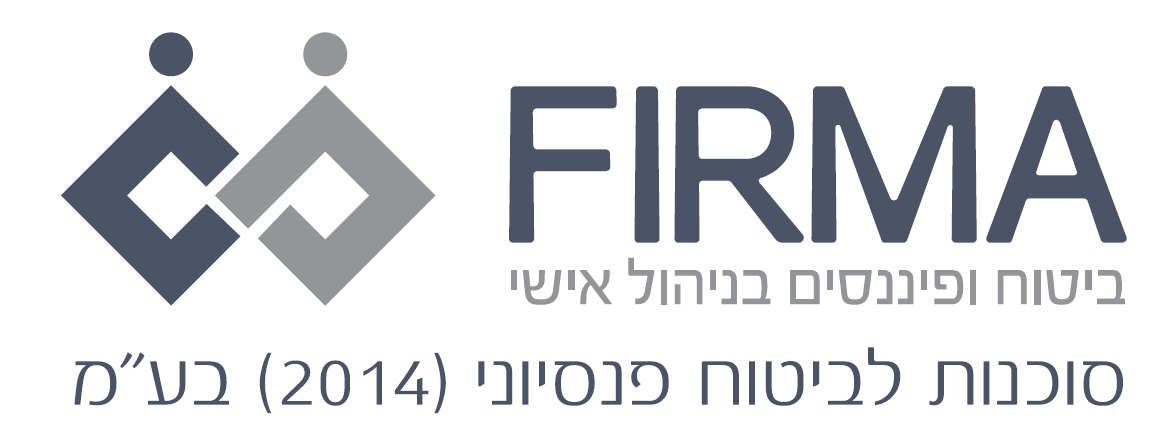 FIRST – MED
מרפאה פרטית עם צוות דוברי אנגלית המטפלת באנשי עסקים טייסים ודיפלומטים
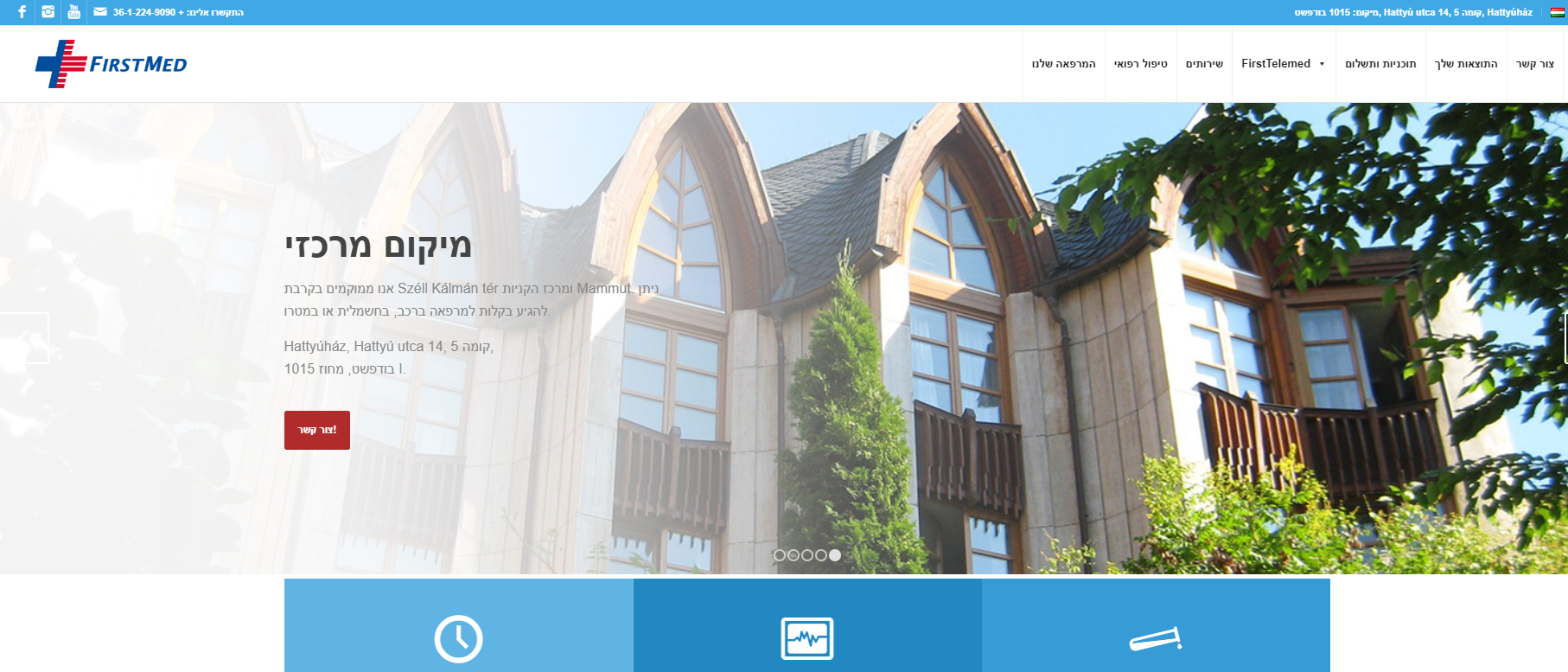 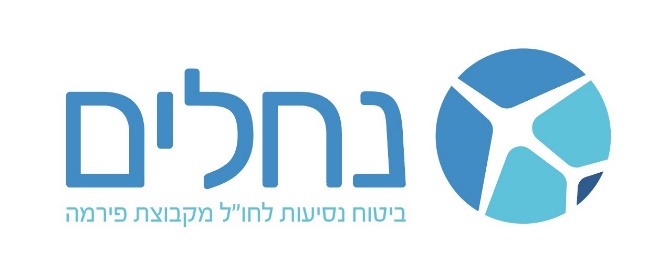 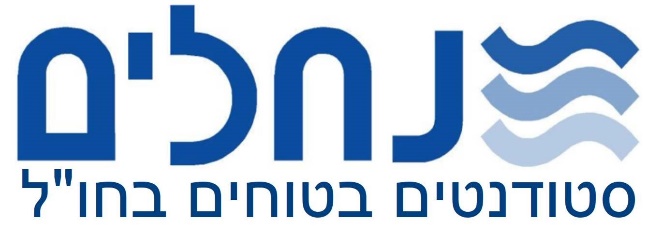 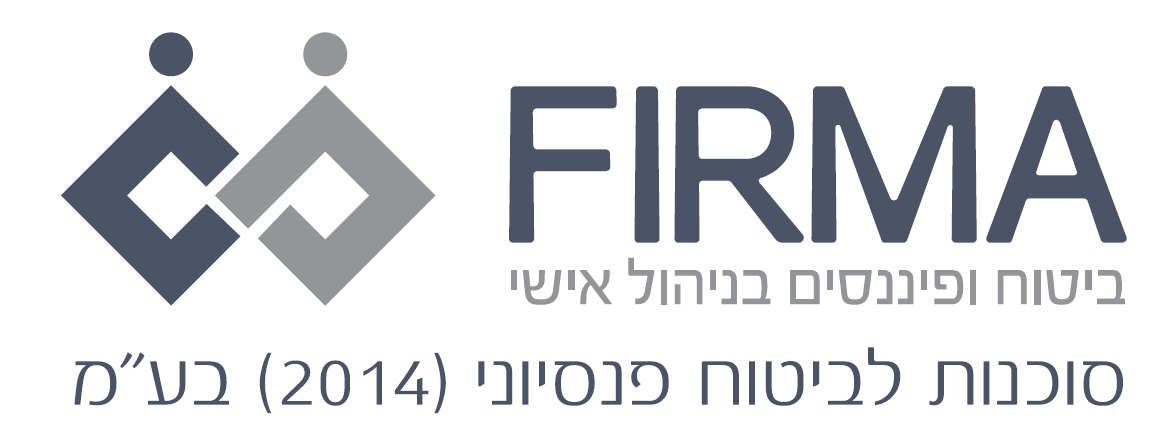 ביטוח נחלים פרטי התקשרות
טלפון משרד  : 03-5375545
טלפון נייד משרד כולל שיחות והודעות ווטס אפ 052-6006112
מייל פייסבוק ואינסטגרם
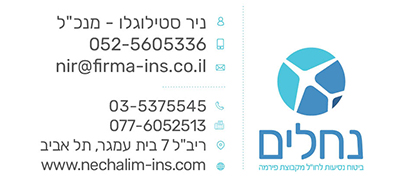 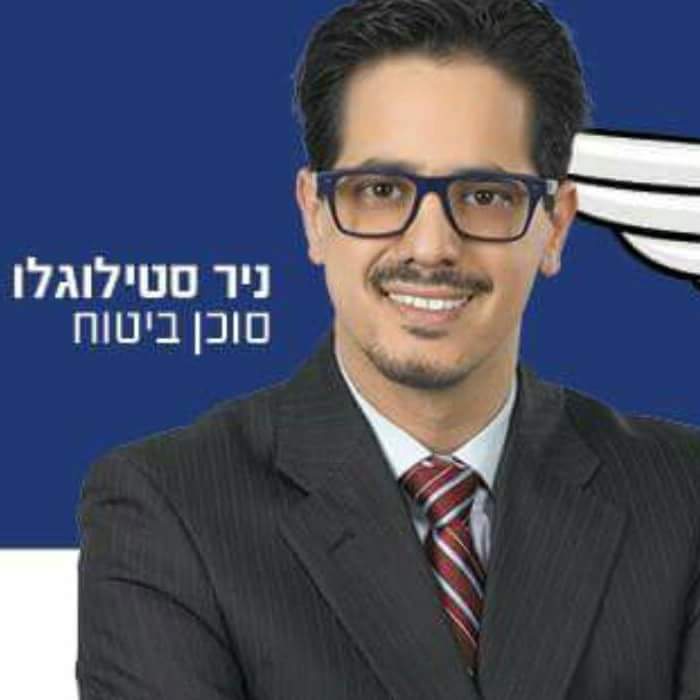 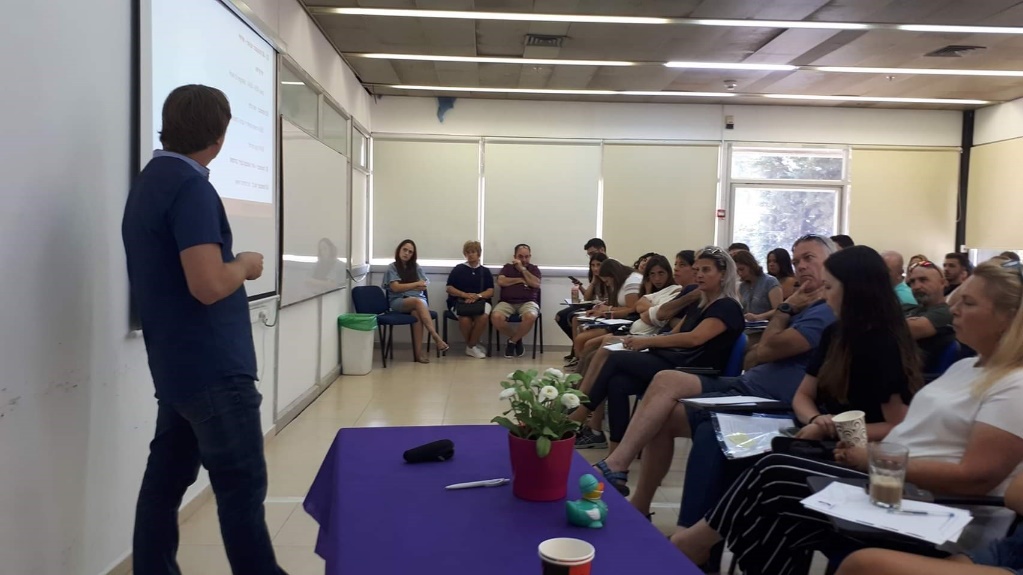 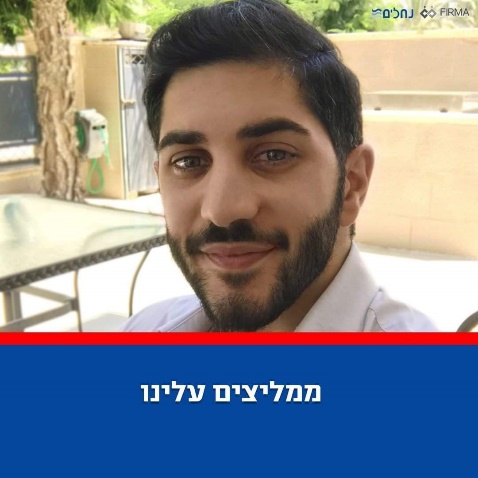 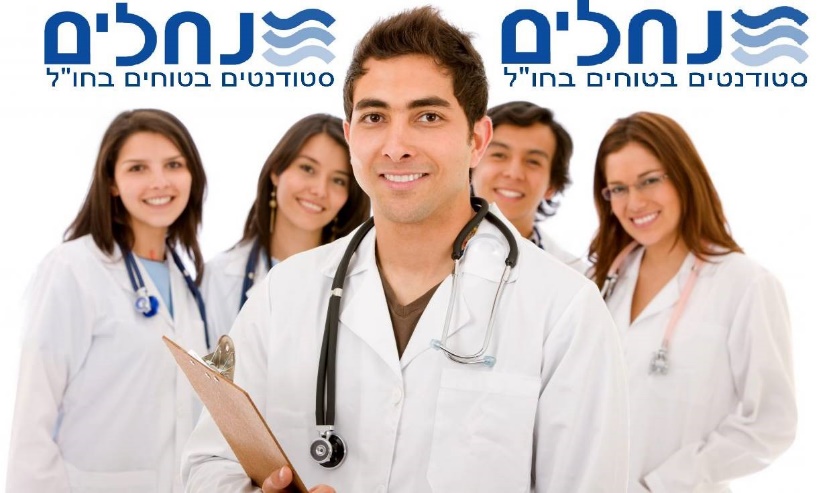 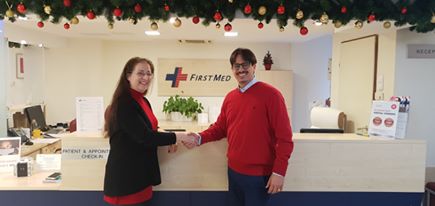 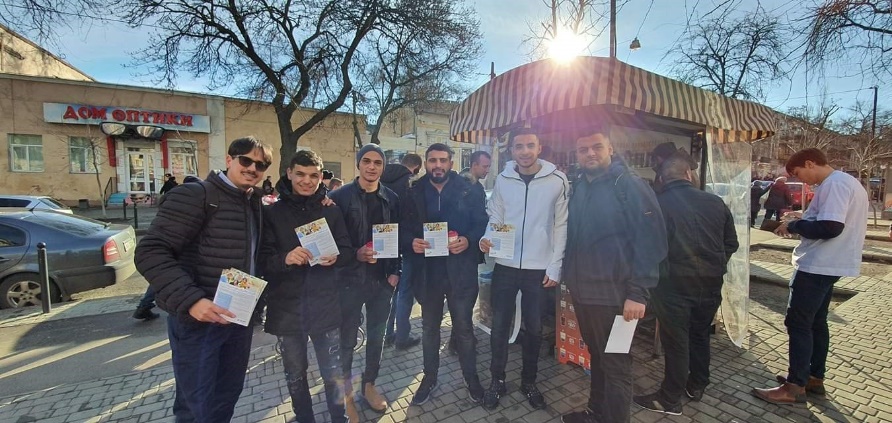 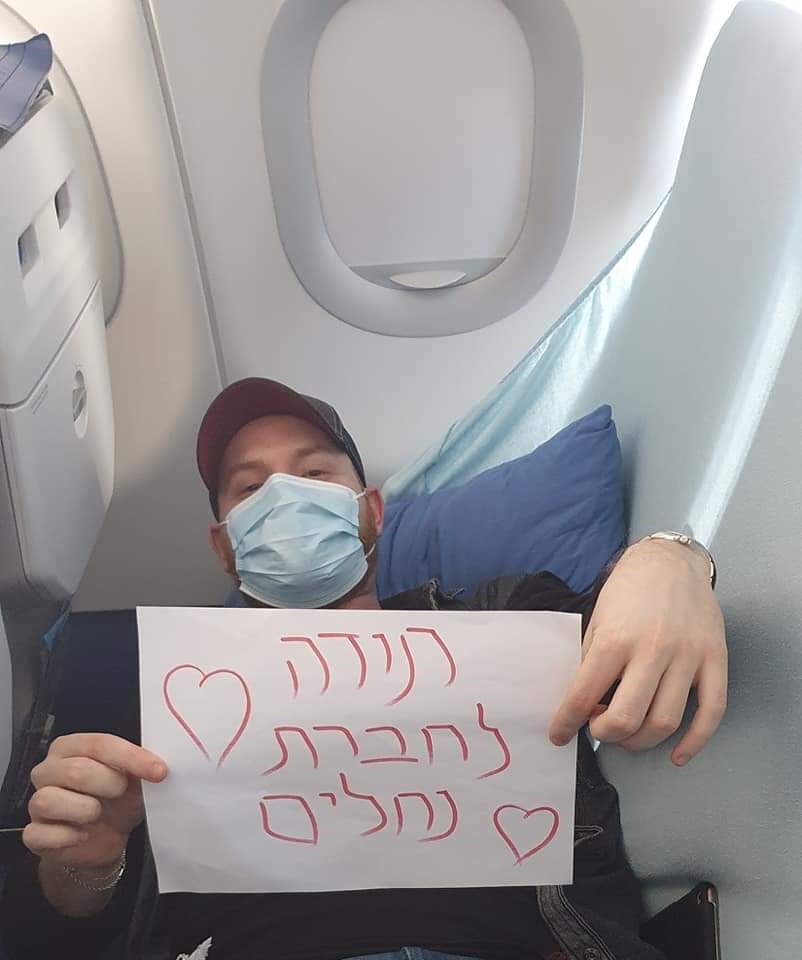 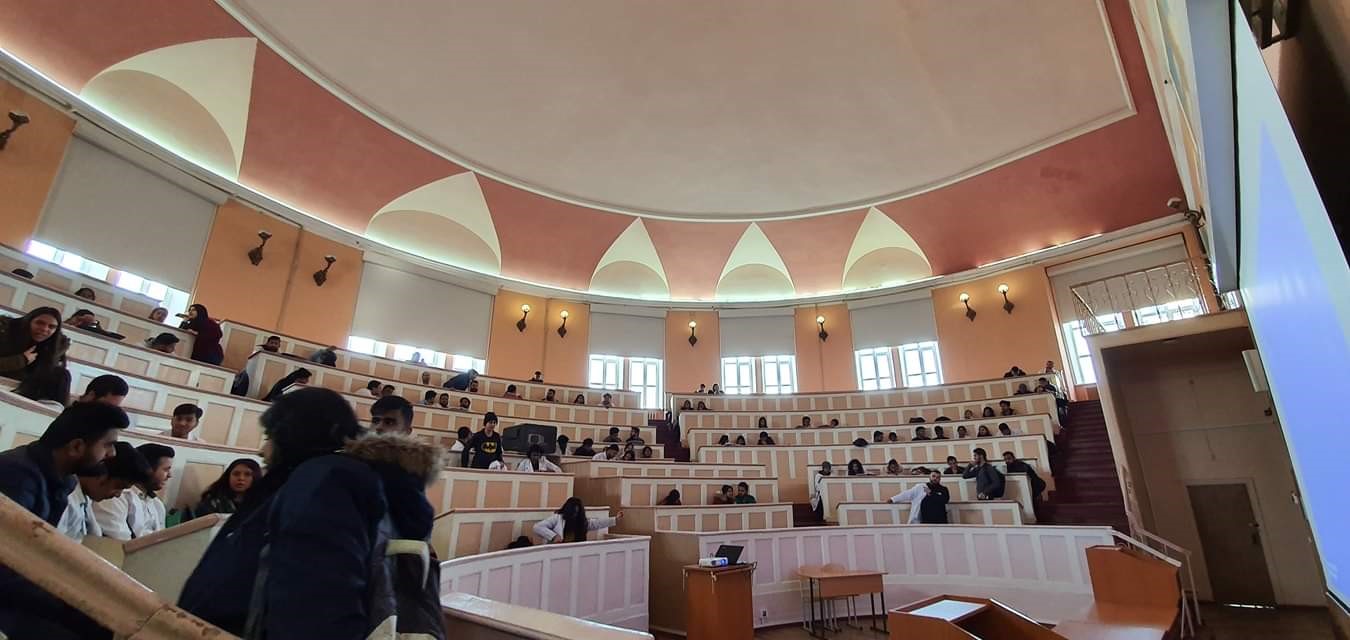 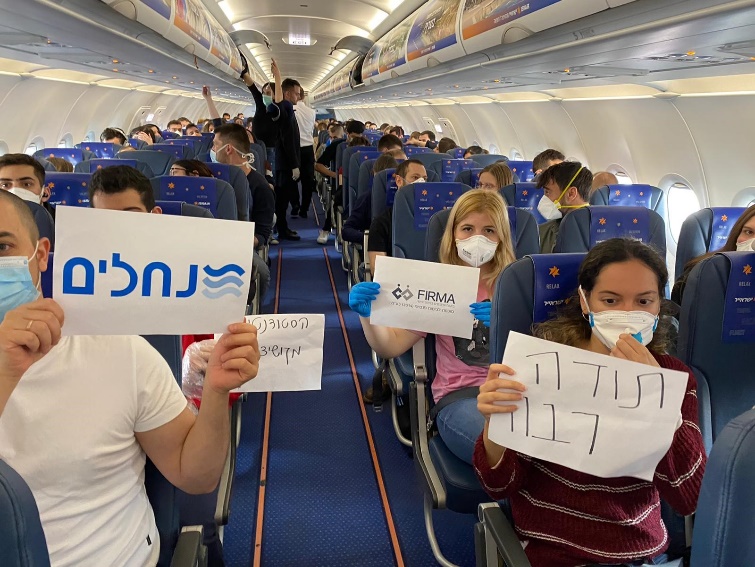 מסמכים שצריך לקחת להונגריה:
דרכון בתוקף 
אישור כניסה ממשטרת הונגריה 
בדיקות קורונה 
מכתב קבלה 
מסמכי הרשמה המקוריים
לבקש אישור כניסה ממשטרת הונגריה לפי הנחיות 
להזמין כרטיס טיסה
להזמין בית מלון / מקום ללון
לארוז מזוודה 
לוח זמנים לחיפוש דירה!
להסדיר תשלומי ביטוח לאומי
להסדיר ביטוח רפואי
מה להכין בארץ
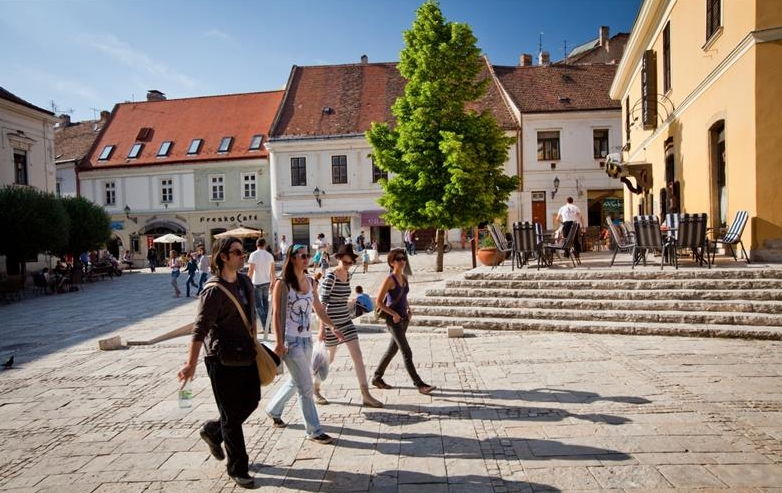 דרכים לחיפוש דירה:

מרכז השירות לסטודנט Student Housing Team
Tel: +36 30 215 5513E-mail: studenthousing@aok.pte.hu Web: www.studenthousing.huAddress: 7624 Pécs, Szigeti út 12, 2nd floor(University of Pécs, Faculty of Medicine)Opening hours: Monday – Friday:  8:00- 16:00
קבוצות בפייסבוק  , Rent apartments for students of Pécs Pécs Apartments For Rent
אתרים מקומיים בהונגרית https://studentservice.hu https://www.ingatlanbazar.hu / https://ingatlan.com /  www.pecsiszallasok.hu / 
מתווכים
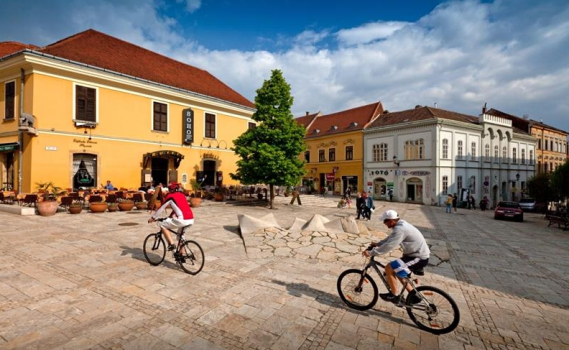 חיפוש דירה
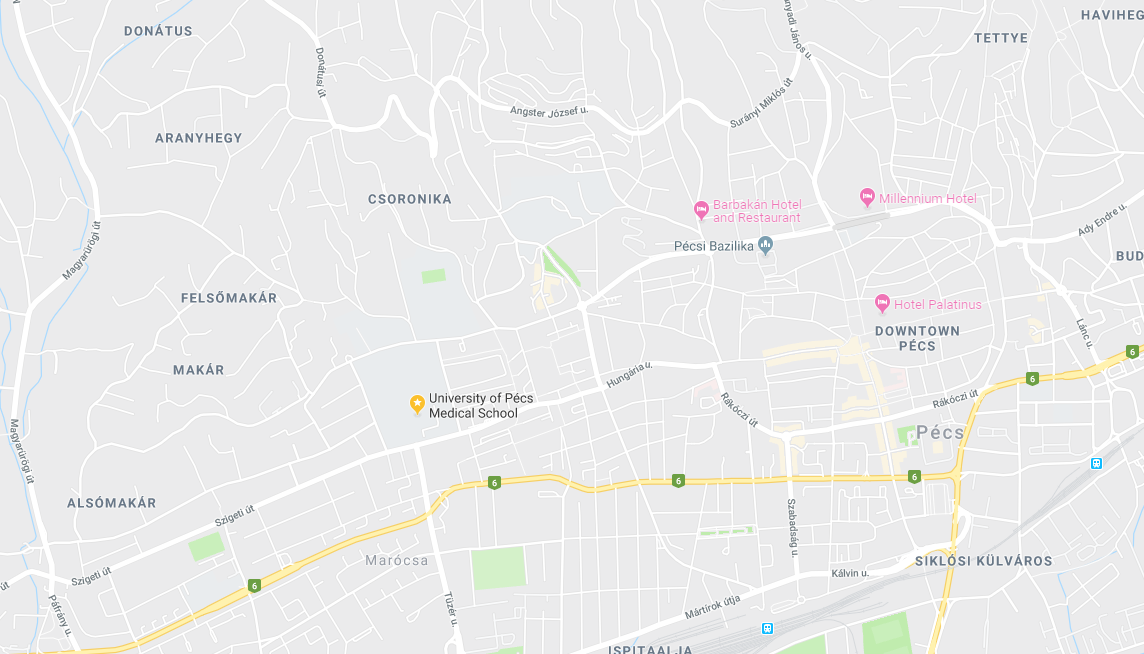 דירה שעברה שיפוץ בשנים האחרונות
הדירות מרוהטות! לבדוק את הריהוט והאינסטלציה (איכות וכמות)
דירה עורפית ושקטה
לחפש דירה באור יום
סיבוב בשכונה בערב
בידוד בחלונות (חשוב לרעש ולקור)
מערכת חימום: מערכת חימום ישנה עשויה להיות יקרה ולא מחממת מספיק!
חיישני גז
החלפת מנעול בדלת הכניסה 
לבדוק לפי הצ'ק ליסט 
לבדוק הוצאות דירה חודשיות מראש (על פי חשבונות ישנים)
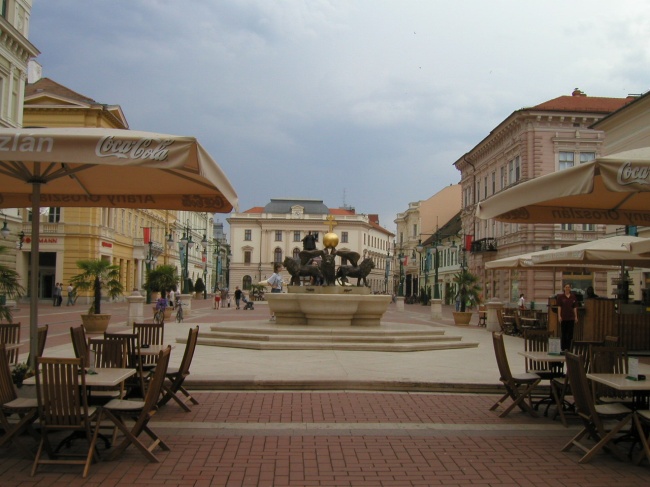 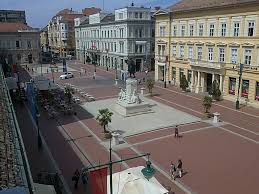 דגשים למציאת דירה
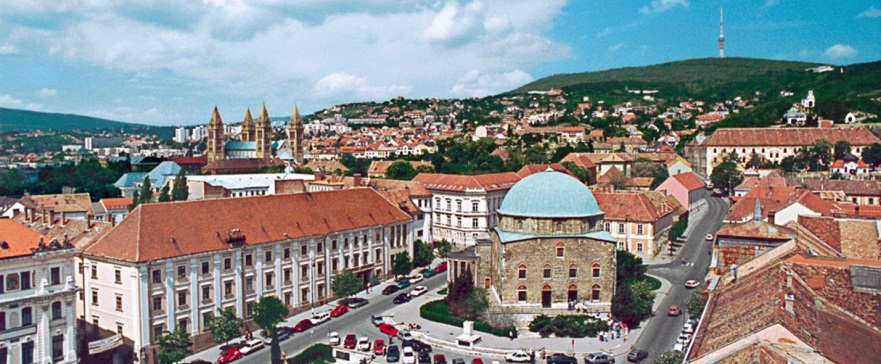 דגשים לחוזה:
סעיף על עזיבה הדירה בהודעה מוסכמת מראש (בדרך כלל 60 או 30 יום)
חוזה לשנה או לא תחום בזמן (indefinite). יש בעלי דירות שיבקשו שנתיים
חוזה בהונגרית חובה + אנגלית. חוזה בהונגרית בלבד תקף בחוק ההונגרי
רישום מונה ואיפוס שעונים (חשמל, גז, מים)
בעיות בדירה – מי איש הקשר ?
לרשום את תכולת הדירה  (inventory list) 
כמות מפתחות / החלפת מנעול בדלת הראשית	
2 עדים לחתימת החוזה – עפ"י החוק (ניתן לחתום במרכז השירות לסטודנט)
רישום של תשלום שכירות ופיקדון
אישור למחלקת ההגירה

פיקדון בסך של  2 חודשי שכירות
תשלום בחופשת הקיץ
דגשים לחוזה דירה
שכ"ד: 
דירת חדר וסלון–    90,000HUF – 140,000HUF               $280-430  
דירת 2 חדרים וסלון–   120,000HUF – 170,000HUF       370-550 $
ההונגרים נוטים לחשב עלות שכ"ד לפי מ"ר.

הוצאות דירה:  
130- 65 $ (חשבונות חשמל, גז וכו')
הוצאות אישיות:
בין 300 $ - 400$ (אינדיבידואלי – השמיים הם הגבול)
הוצאות מחייה
חשמל
גז (בחורף משלמים יותר)
ועד בית כולל: פינוי אשפה, ניקיון, מעלית אם יש.
מים בנפרד / בועד הבית
לברר במהלך החוזה את אופן תשלום החשבונות !!! עדיף שיהיה באחריות בעל הדירה / חברת ניהול
מקבלים ספח צהוב לתשלום הוצאות דירה:
לא לקרוע או לקמט.
לרשום בעט כחול בלבד.
תשלום בדואר בכל סניף בחלון שירות בשם:Készpénzfelvétel  או בבנק OTP.
ישנם סניפים שמקבלים כרטיסי אשראי.
חשוב לרכז תשלומי דירה בקלסר.
הוצאות דירה
M.K.B               	www.mkb.hu 
OTP                  	www.otpbank.hu
Erste Bank 		www.erstebank.hu
CIB 			www.cib.hu
Raiffeizen Bank   	www.raiffeisen.hu
Budapest Bank   	www.budapestbank.hu
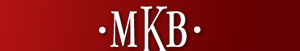 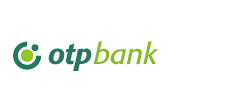 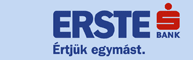 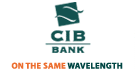 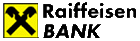 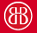 פתיחת חשבון בנק
לפתיחת חשבון להביא:
 דרכון
 אישור לימודים 
 תמונת פספורט 
כסף להפקדה ראשונית כ -1000$ = כ- 280,000 פורינט (חשוב לאישור ההגירה)
החלפת כסף ב-“Change” יש בכל רחבי העיר. עדיף ברחוב  Tisza Lajos 
השער היציג :    HUF310 = 1$ 	    HUF353 = €1
דגשים לפתיחת חשבון בנק
חשבון בישראל
אופציה 1
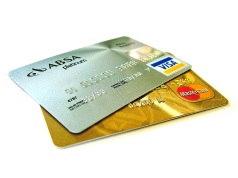 חשבון $ או € בבנק ההונגרי של הסטודנט
המרה לחשבון פורינט של הסטודנט
חשבון בישראל
אופציה 2
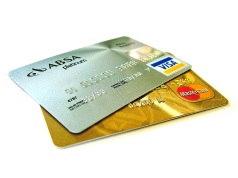 חשבון $ או € בבנק ההונגרי של הסטודנט
חשבון בישראל
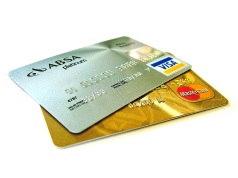 אופציה 3
תקשורת
חברות הסלולר שפועלות בהונגריה:
T-Mobile   (קידומת  30)		          www.t-mobile.hu/english
Vodafone  (קידומת  70)	        	          www.vodaphone.hu
Telenor      (קידומת  20) 		          www.telenor.hu/en
Europetell     			        www.europetell.hu
יורופטל: הסים מגיע בדואר (כשלושה ימים) / לנסוע לבודפשט		
חברות לחיבור אינטרנט:
Invitel
T-HOME 
        חיבור דירה לאינטרנט לוקח (לרוב) עד שבועיים.
    לשים לב לתוספות לא נחוצות בחוזה שניתן לבטל, חבילת אינטרנט כ- 4000-5000 פורינט!
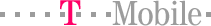 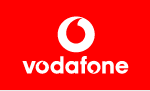 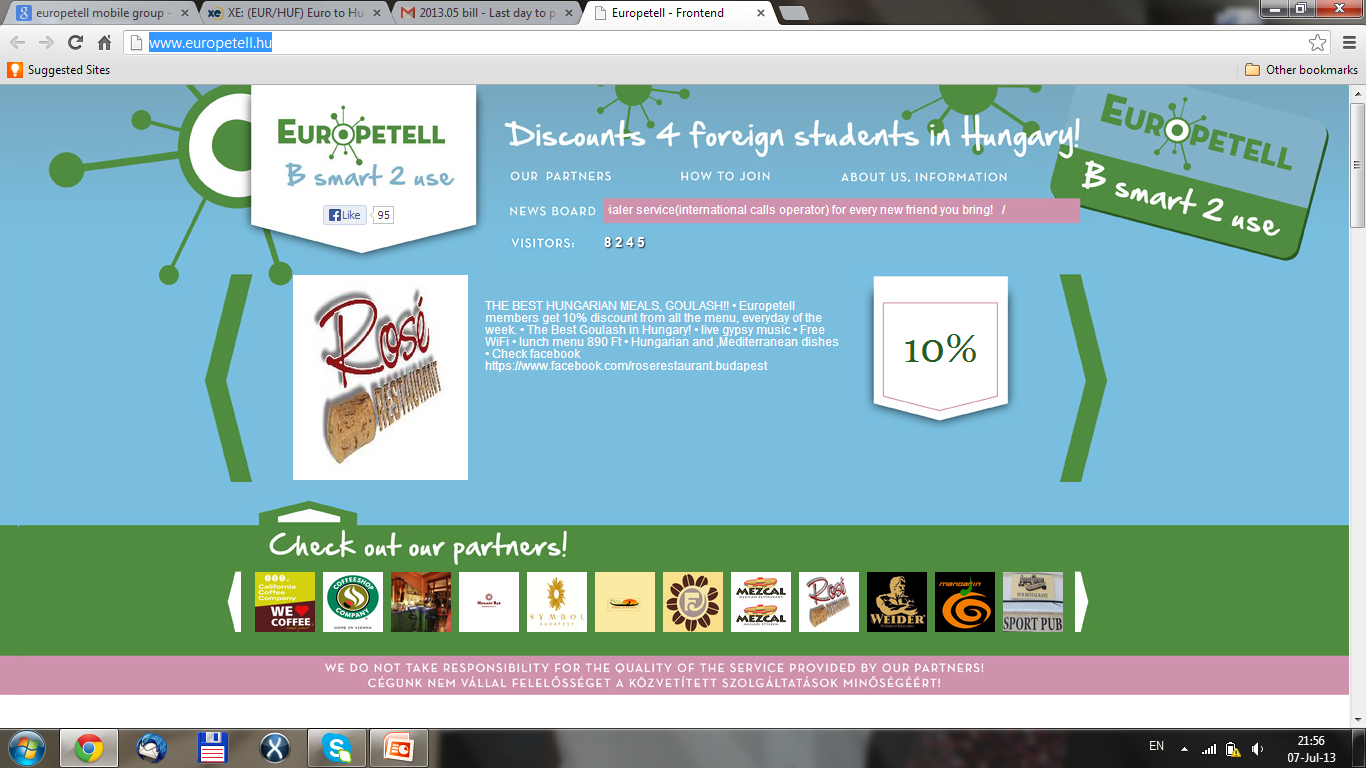 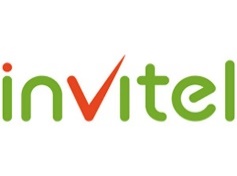 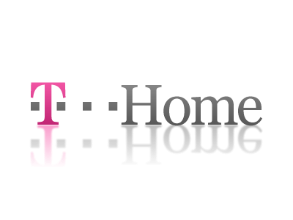 תחבורה ציבורית
Tükebusz Zrt (from February 2012) and     PK Zrt (Pécsi Közlekedési Zrt)

סוגי תחבורה: 
חשמלית – טראם - vilamos קווים 2 ו- 1
אוטובוסים כרטיס מסוג אחד לכל סוגי התחבורה.
ניקוב כרטיס באופן עצמאי (מכונות כתומות! זהירות מקנסות)
שבילי אופניים (אורות חובה / מחזרי אור עפ"י חוק)

עלויות:
כרטיס בודד  400 HUF כ- 6 ₪ ניתן לקנות אצל הנהג
חופשי חודשי לסטודנטים  3500 HUF כ- 52 ₪ ניתן לקנות בדוכנים באזורים מרכזיים
סטודנט חייב חודש לאחר הגעה להונגריה לעשות אשרת שהייה הונגרית
לצורך אשרת שהייה יש להביא את המסמכים הבאים:
טופס אשרת שהייה (מקבלים מהאונ')
אישור לימודים בהונגרית (מקבלים מהאונ')
אישור על הצהרת כתובת (מקבלים מהאונ' וצריך להחתים את בעל  הדירה)
דרכון (תקף לפחות לשנה) + צילום דרכון.
חוזה שכירות בהונגרית
אישור על פתיחת חשבון בנק (1000$-2000$). (תקף ל- 30 יום).
ביטוח רפואי בתוקף.
בול ממשלתי על סך של 18000FT  (קונים בסניפי הדואר ILLETÉKBÉLYEG)
תמונת פספורט *1
יש לגשת עם כל הטפסים למשרד ההגירה המקומי Immigration office
http://www.bmbah.hu/index.php?lang=en  ניתן לקבוע תור באינטרנט
אשרת שהייה
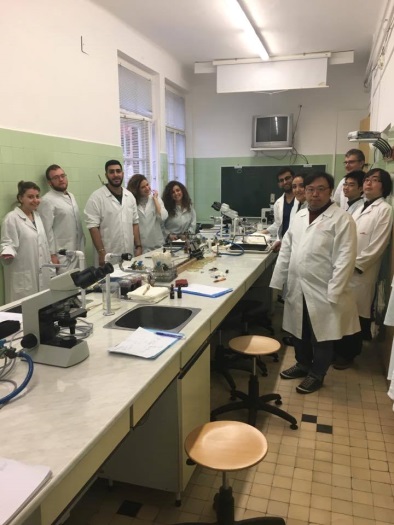 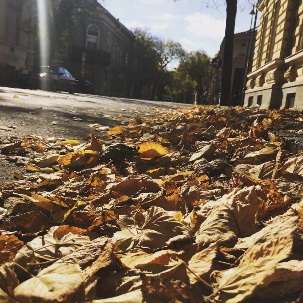 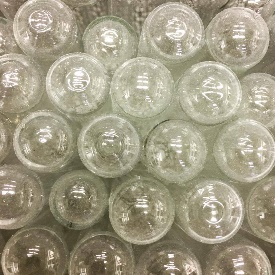 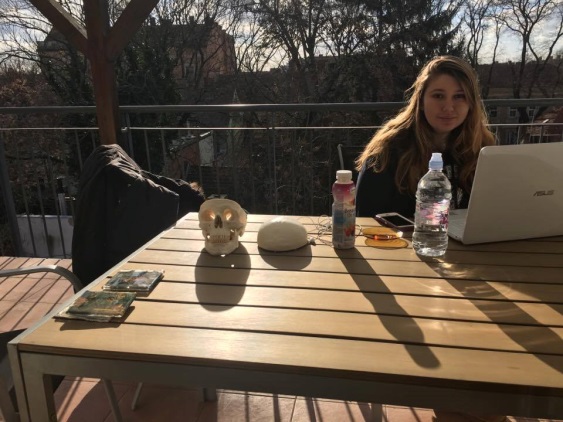 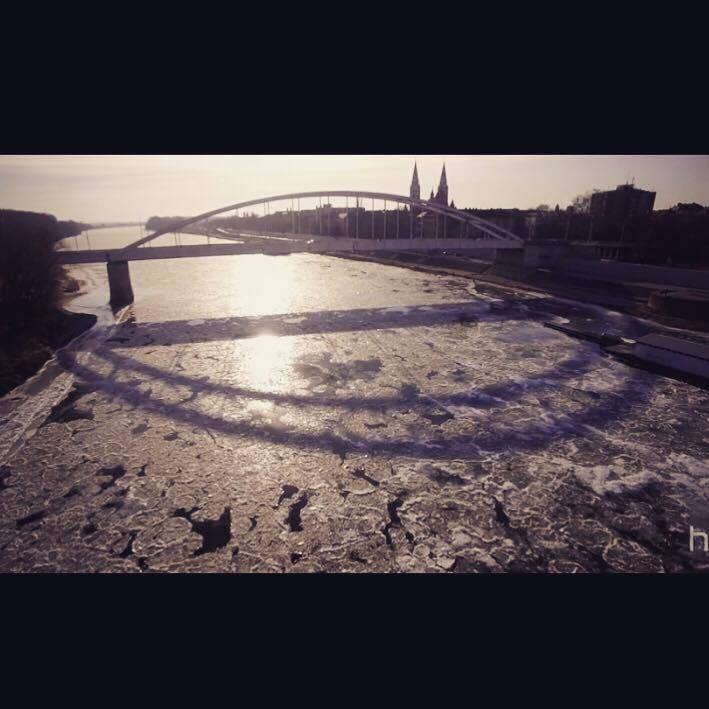 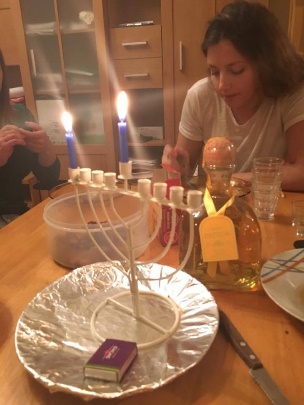 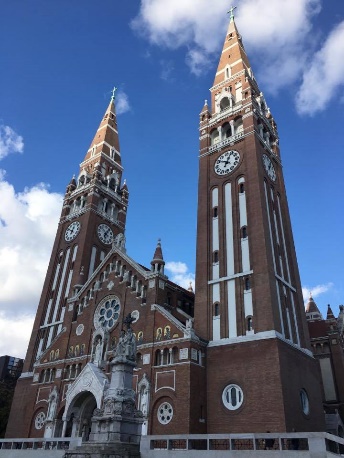 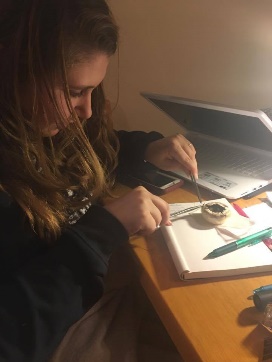 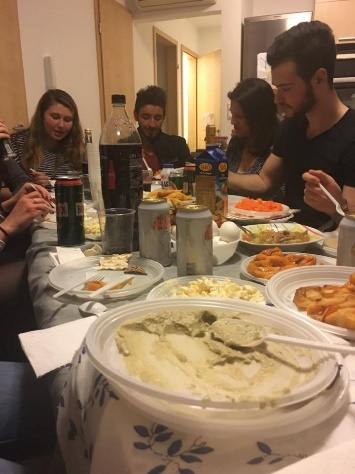 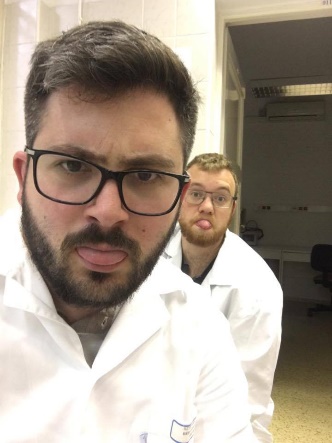 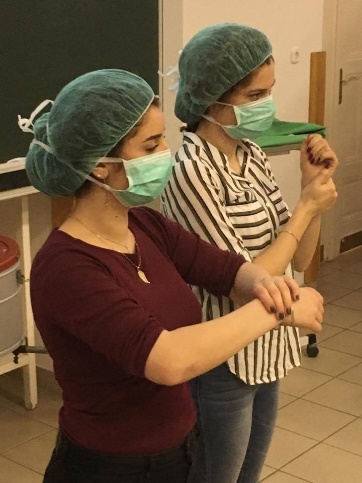 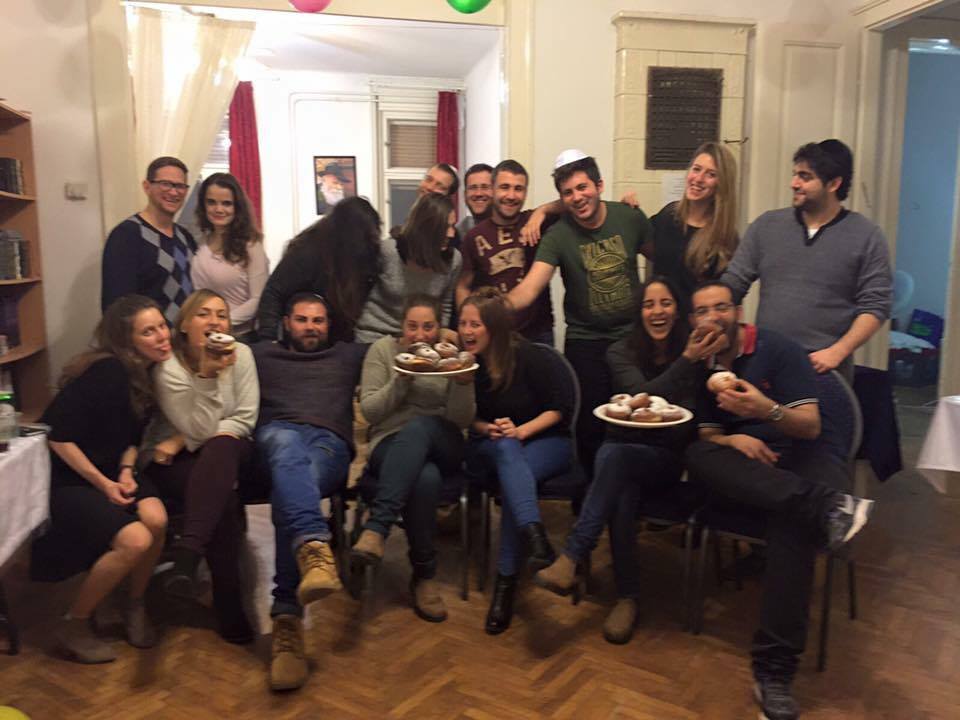 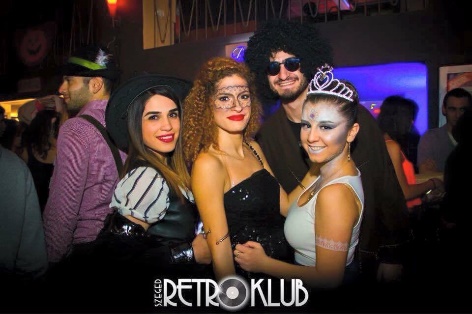 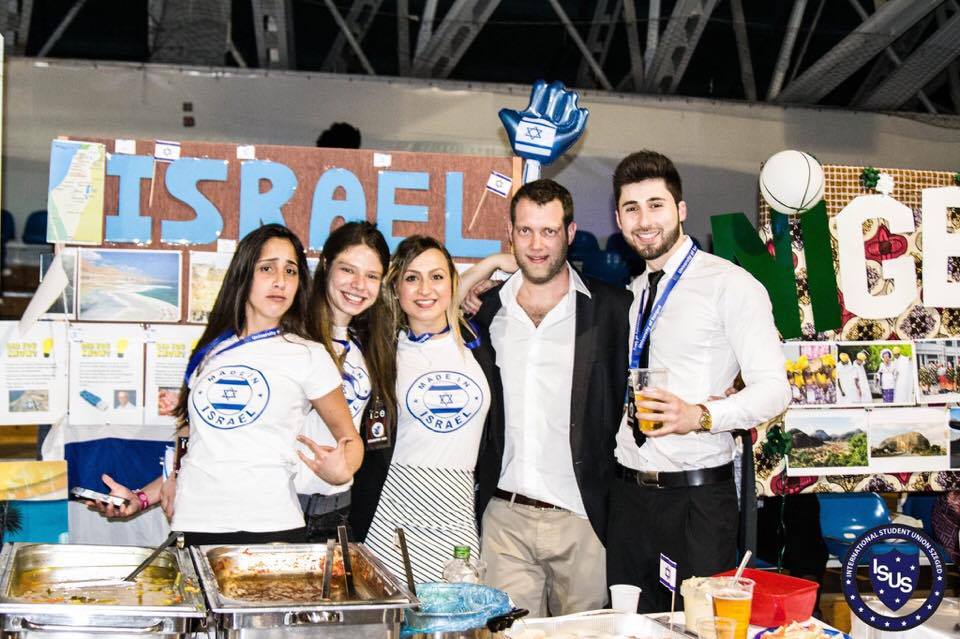 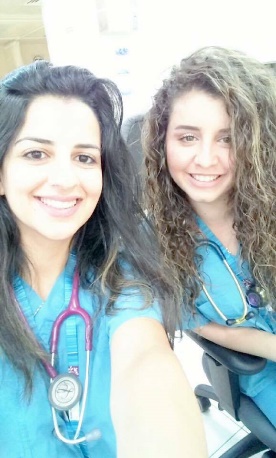 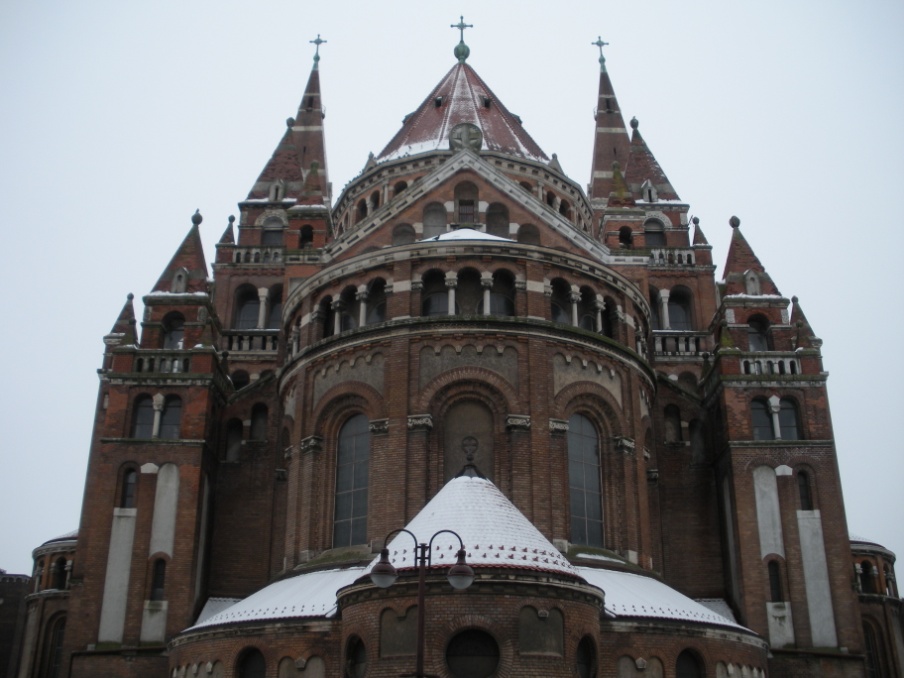 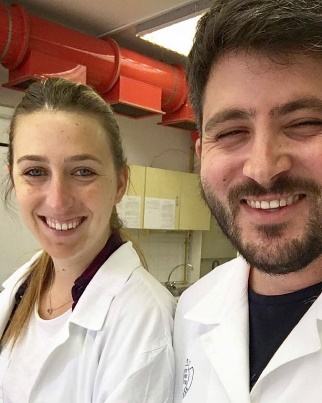 בהצלחה!